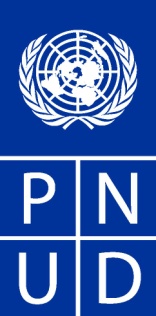 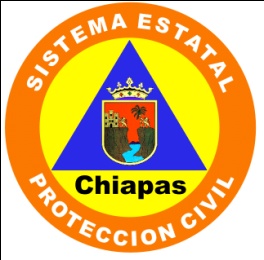 Programa de las Naciones Unidas para el Desarrollo
Programa de Manejo de Riesgos de Desastres en el Sureste
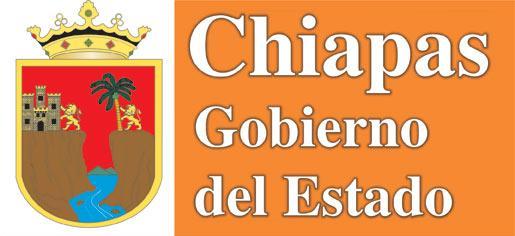 Reunión expertos para el análisis espacial para la reducción de riesgos y vulnerabilidades en el estado de Chiapas
30 Marzo 2012
Escuela de Protección Civil
Antecedentes y justificación del comité
Reuniones previas del grupo
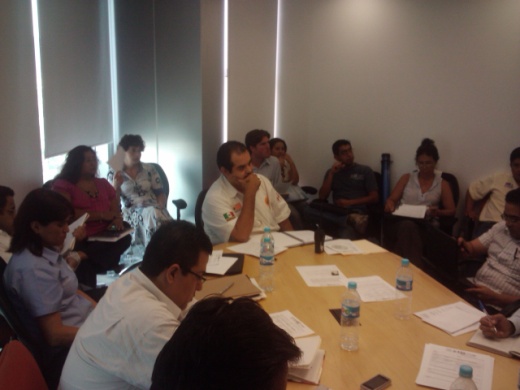 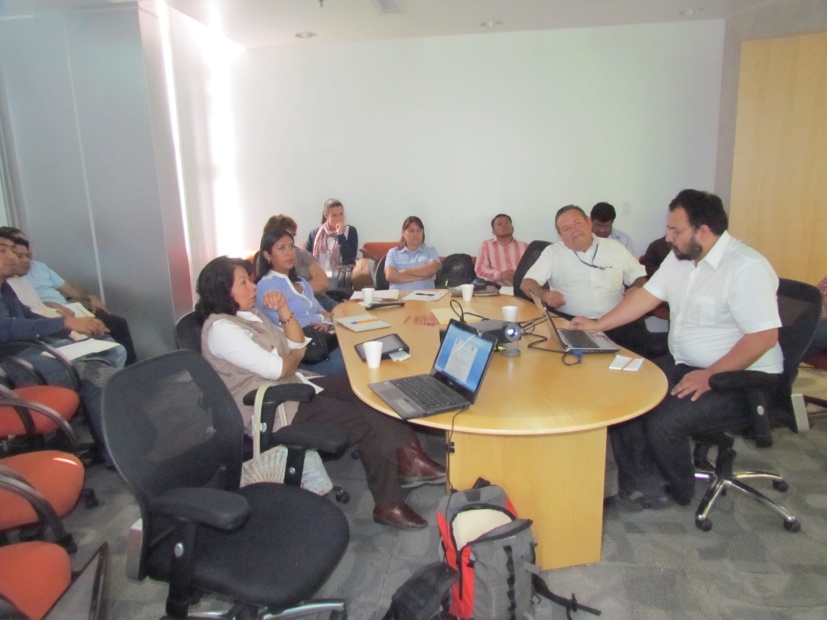 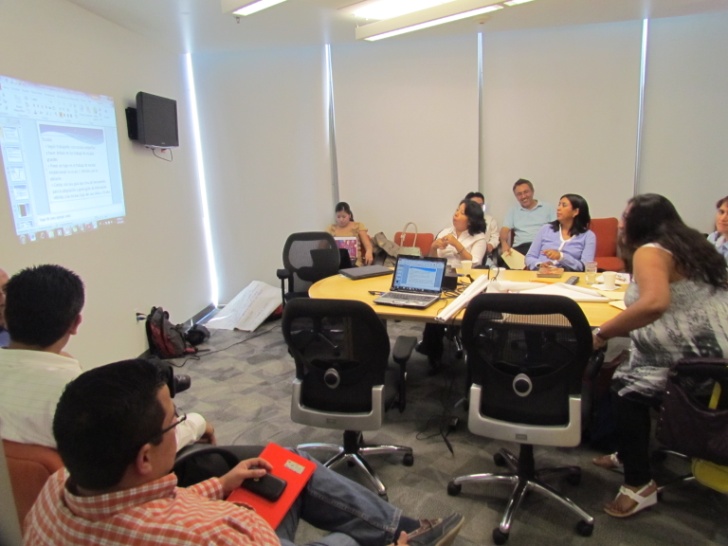 Primeros Compromisos
Formalización del Grupo de Expertos en Análisis Espacial de Riesgos 
Documento institucional comprometiendo la participación de un enlace
Inventario de productos cartográficos/estadísticos por dependencia
Trazabilidad de las fuentes de información acreditando derechos de autor
Mecanismos que contribuyan al logro de los objetivos de cada una de las dependencias participantes
Análisis de necesidades y oportunidades por dependencia
Gestión de solicitudes y ofertas de información o servicios
Registro de actividades y transparencia de procesos
Valor agregado en la compilación de información geográfica sobre riesgos
Complementariedad de saberes y desarrollo de metodologías
Políticas públicas con enfoque preventivo utilizando la información geográfica de riesgos para la toma de decisiones
Socialización de los peligros y vulnerabilidades presentes en Chiapas para la reducción de riesgos
Necesidades identificadas
Escalas más grandes

Trabajar más con vulnerabilidad

Evitar transferencias informales

Capacitación

Continuidad
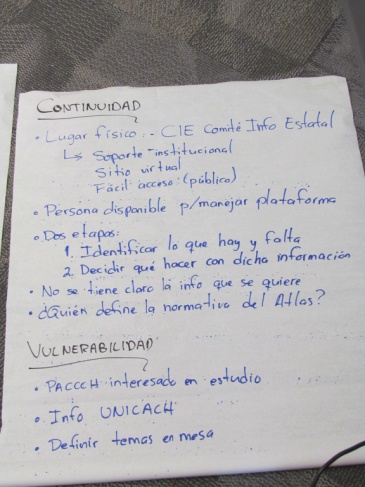 Acuerdos previos
Concentrar y compartir información

Creación Comité acogido por CEIEG

Lineamientos sobre manejo de información

Información a nivel municipal
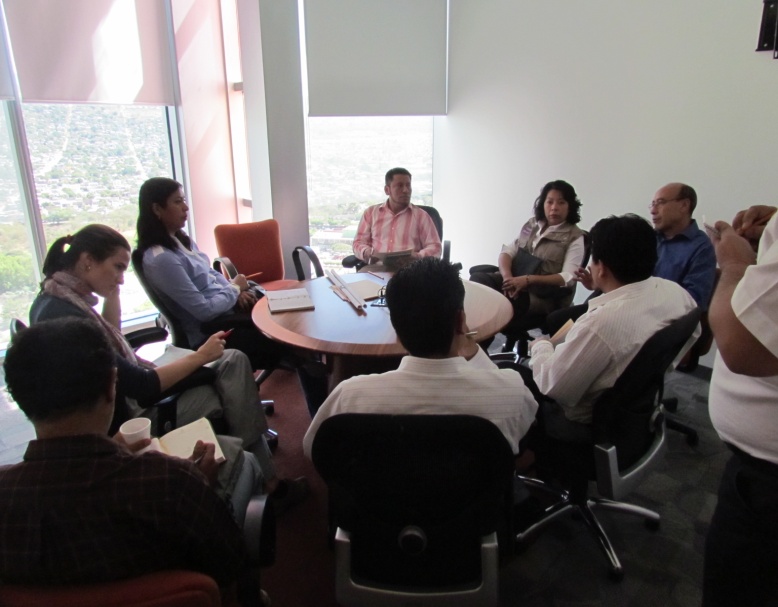 Metodología
Ponencias 
Mesas de trabajo para identificar criterios de vulnerabilidad 
Constitución del comité:
Instituto Protección Civil (IPC)
Instituto Nacional de Estadística y Geografía (INEGI)
Comité Estatal de Información de Estadística y Geográfica (CEIEG)
Academia 
OSC
Definición mecánicas de trabajo  próximas sesiones
GRACIAS
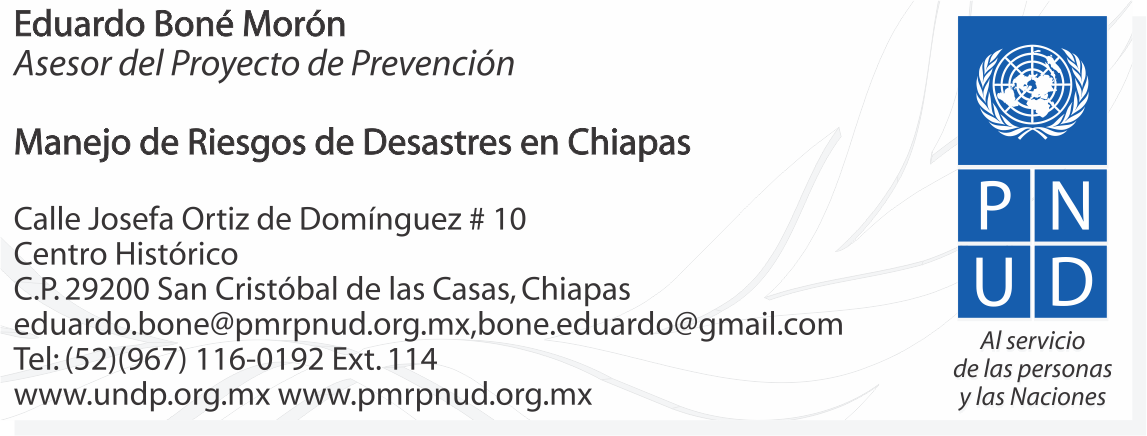